Олимпийские эмблемы
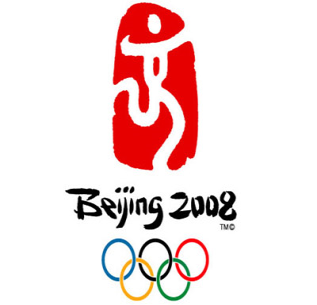 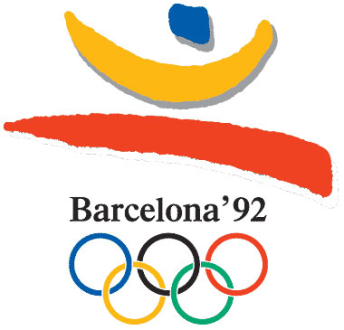 ПЕКИН
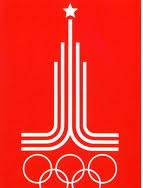 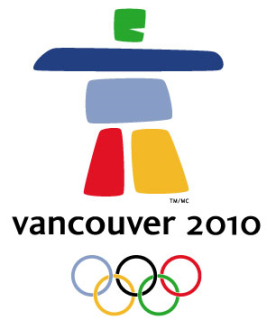 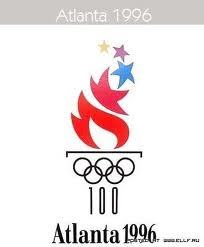 Москва
1980
Слайд 13
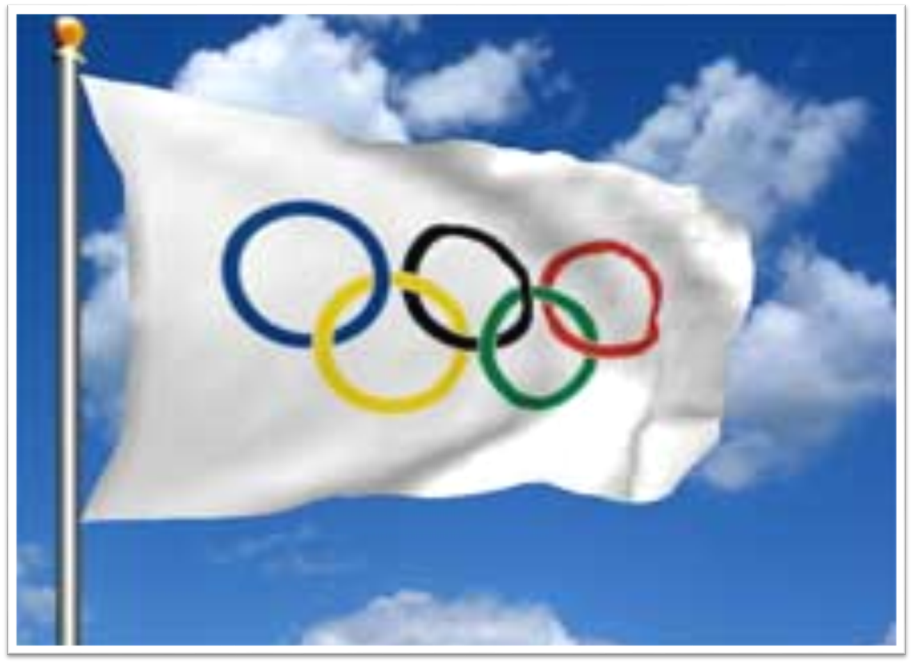 Слайд 14
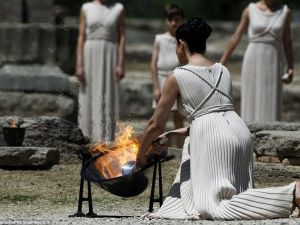 Слайд 15
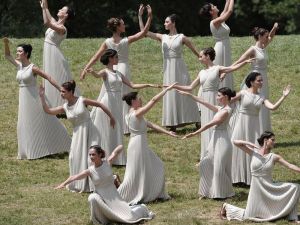 Слайд 16
ТАЛИСМАНЫ
МОСКВА  1980
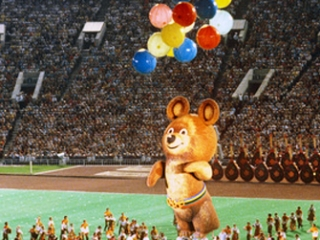 Слайд 17
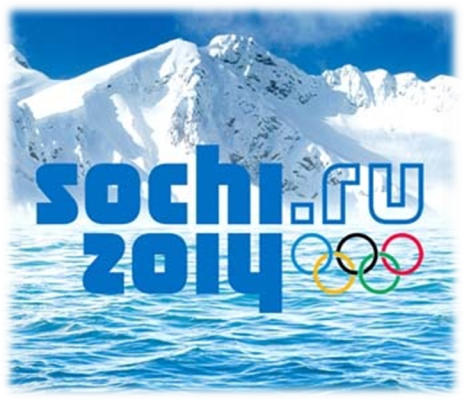 Год и место проведения   зимних Олимпийских игр
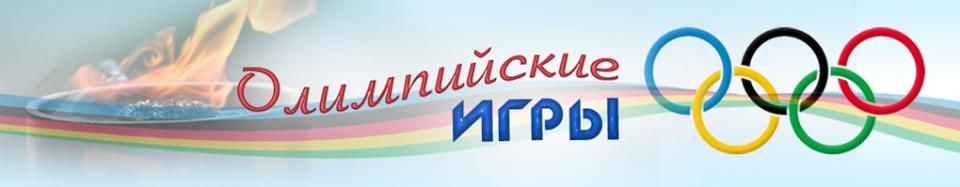 Слайд 18
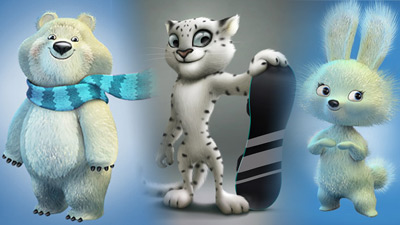 Слайд 19
Основатель паралимпийских игр
Людвиг Гуттман
       (Пруссия)
    (1899-1980)
Слайд 20
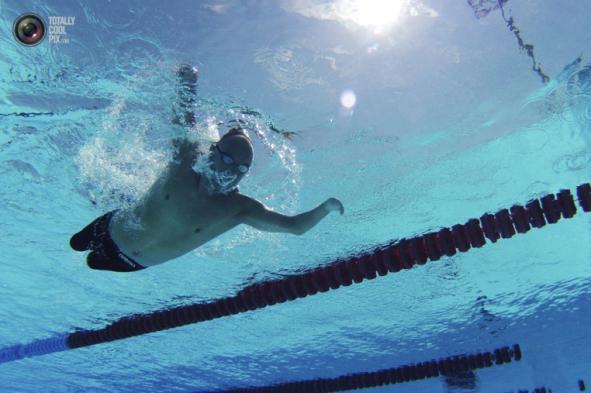 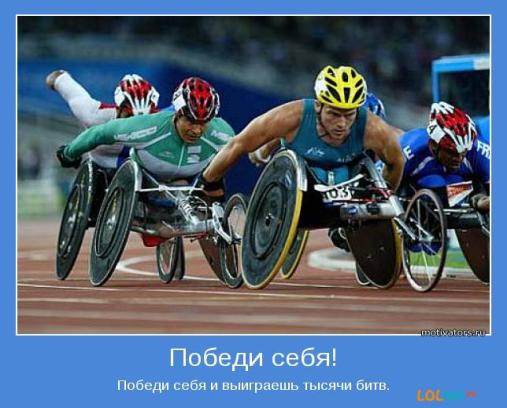 Паралимпийские
игры в Лондоне 2012
Слайд 21
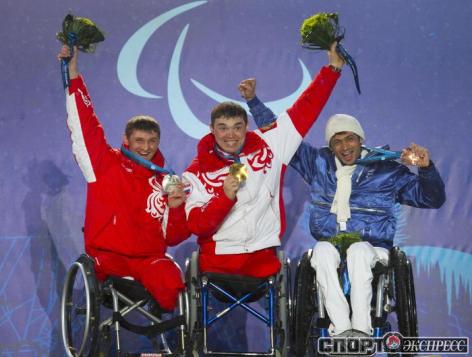 Паралимпийские
игры в Сочи
 2014
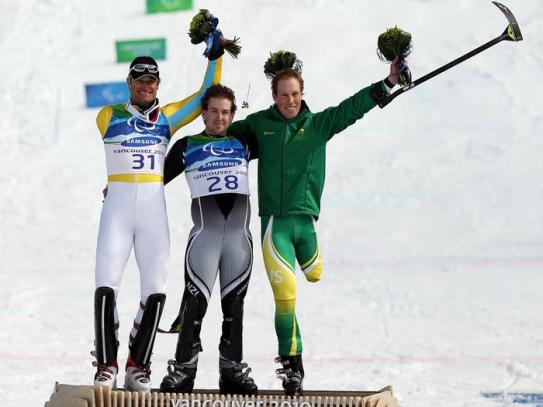 Слайд 22
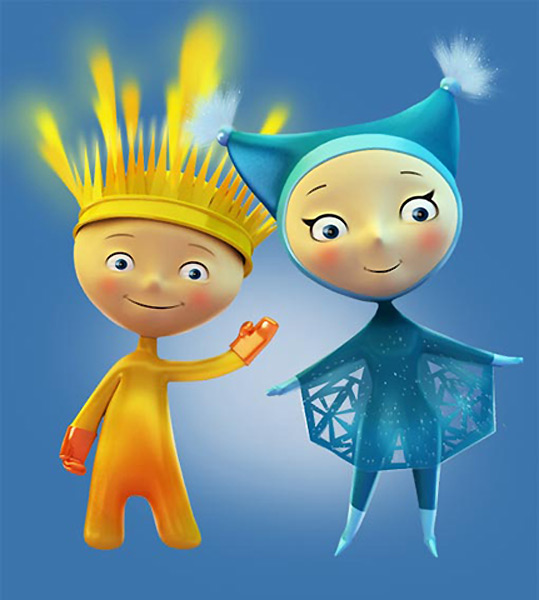 Талисман паралимпийских игр в Сочи                    			2014
Слайд 23
Олимпийские награды
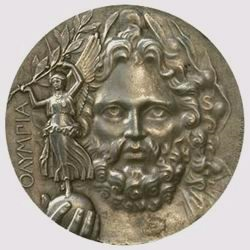 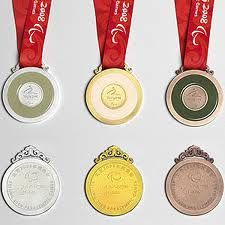 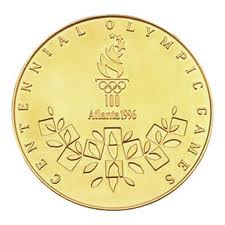 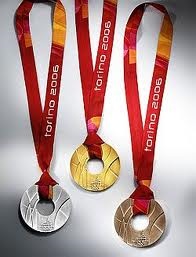 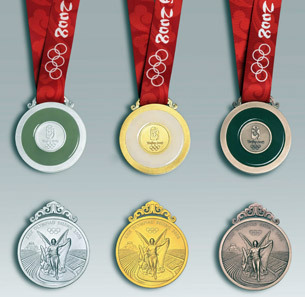 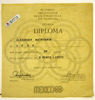 Слайд 24
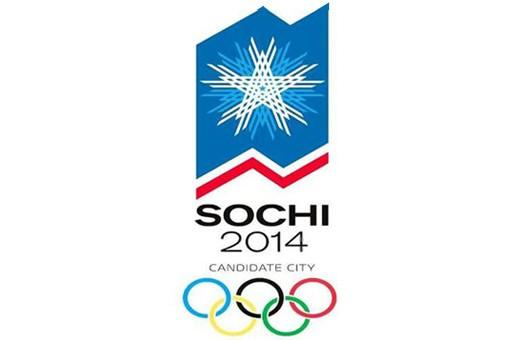 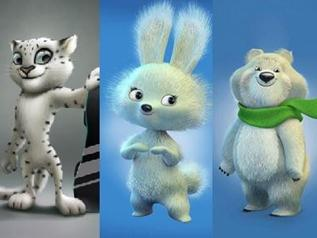 С 7 по 23 февраля 2014 года –ХХII зимние Олимпийские игры и  ХIПаралимпийские зимние игры
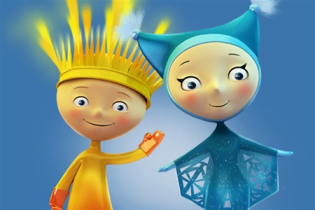 Слайд 25
ДОБРО ПОЖАЛОВАТЬ
 
В СОЧИ!
Слайд 26
До Олимпиады в Сочи           			осталось 
         70 дней!
  
    Успешных выступлений     	нашим спортсменам!
Слайд 27